Yapay Zeka 802600715151
Doç. Dr. Mehmet Serdar GÜZEL
Slides are mainly adapted from the following course page:
at http://ai.berkeley.edu created by Dan Klein and Pieter Abbeel for CS188
Lecturer
Instructor: Assoc. Prof Dr. Mehmet S Güzel 
Office hours: Tuesday, 1:30-2:30pm 
Open door policy – don’t hesitate to stop by!
Watch the course website
Assignments, lab tutorials,  lecture notes
slide 2
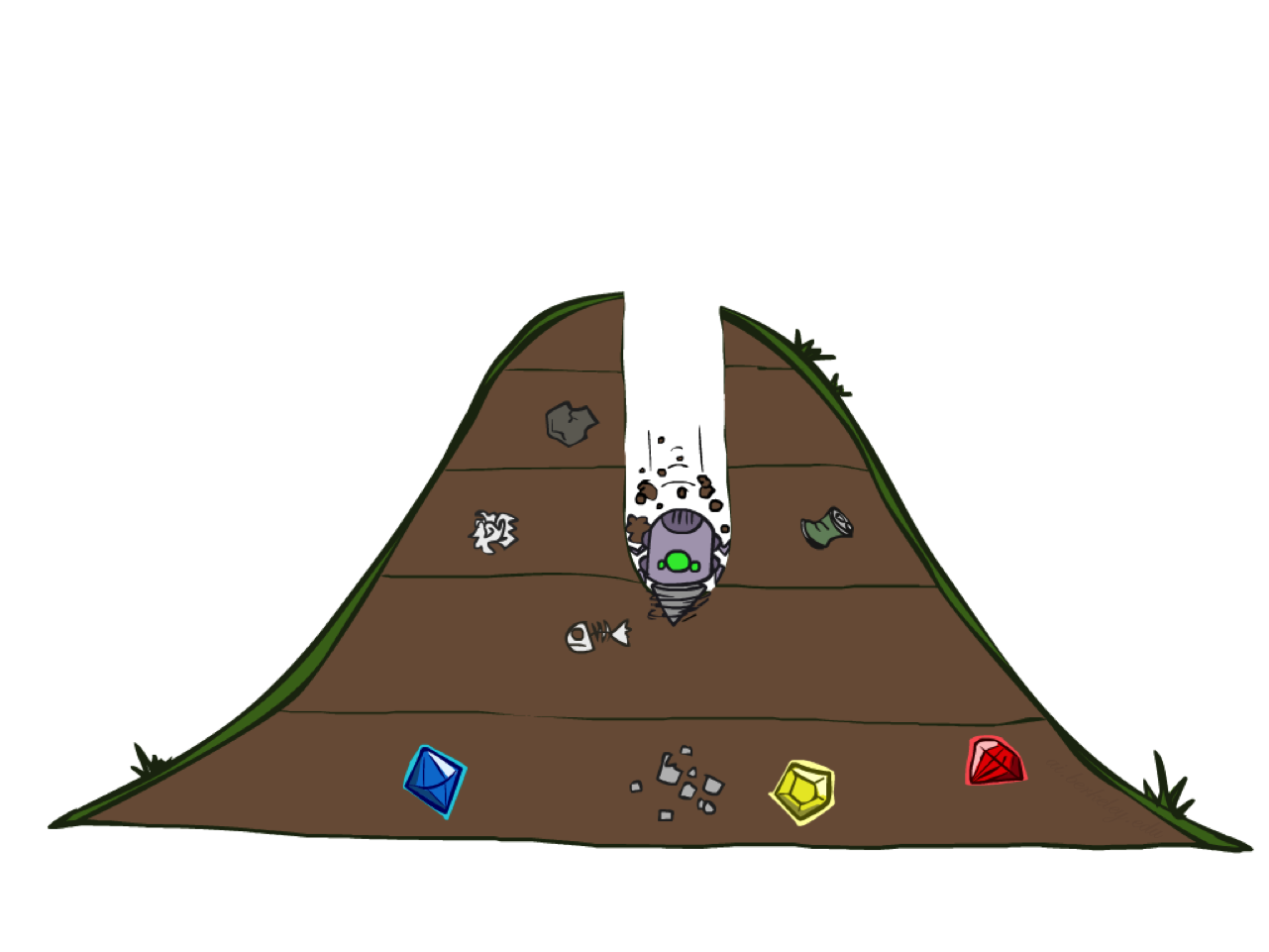 Depth-First Search
Depth-First Search
Depth-first search is a recursive algorithm for traversing a tree or graph data structure.

It is called the depth-first search because it starts from the root node and follows each path to its greatest depth node before moving to the next path.

DFS uses a stack data structure for its implementation.

The process of the DFS algorithm is similar to the BFS algorithm.
Depth-First Search
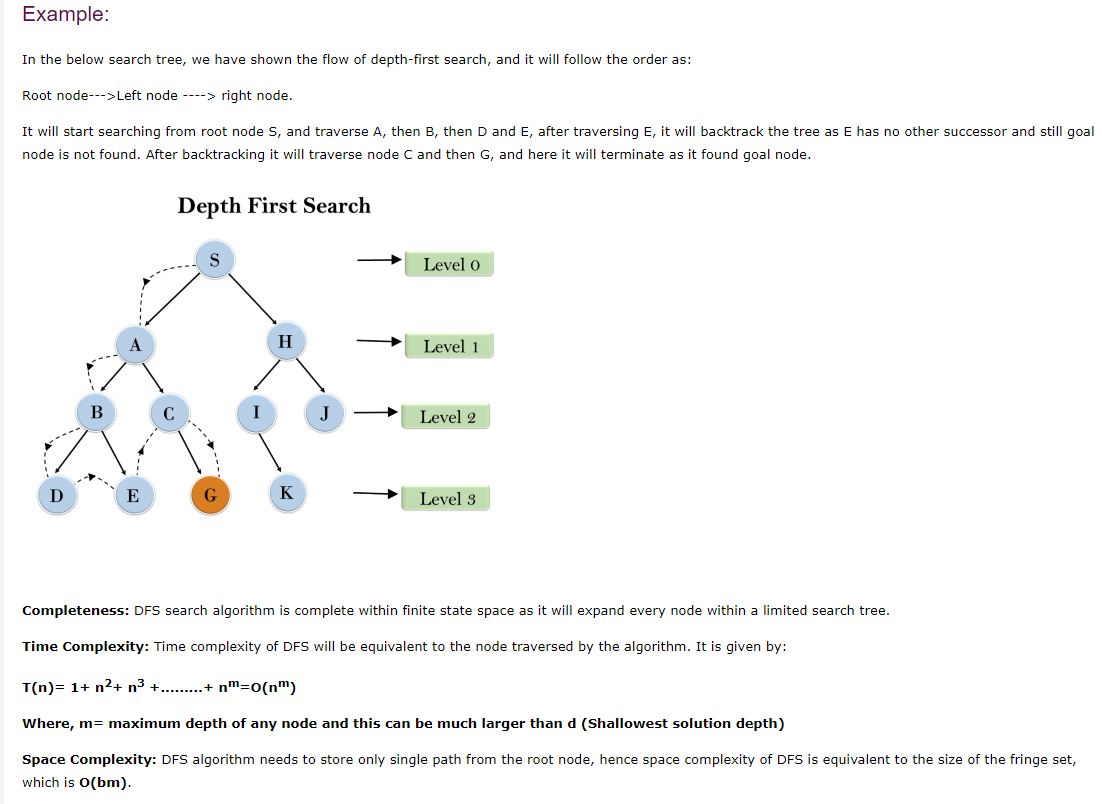 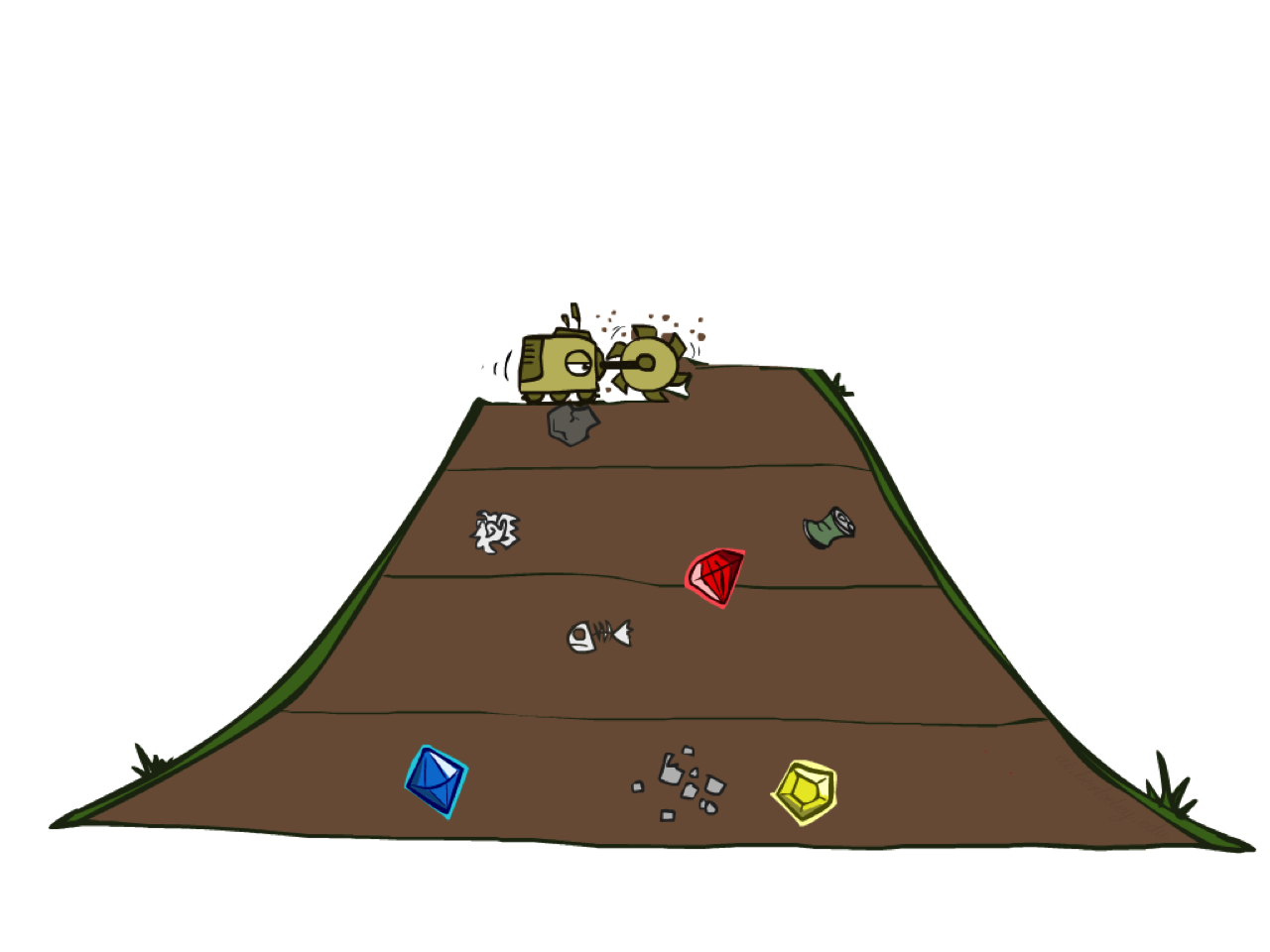 Breadth-First Search
Breadth-First Search
G
a
c
b
e
d
f
S
S
e
e
p
h
d
Search
Tiers
q
h
h
r
r
b
c
p
r
q
p
p
q
q
f
f
a
a
q
q
c
c
G
G
a
a
Breadth-First Search
Strategy: expand a shallowest node first
Implementation: Fringe is a FIFO queue
Breadth-First Search (BFS) Properties
What nodes does BFS expand?
Processes all nodes above shallowest solution
Let depth of shallowest solution be s
Search takes time O(bs)

How much space does the fringe take?
Has roughly the last tier, so O(bs)

Is it complete?
s must be finite if a solution exists, so yes!

Is it optimal?
Only if costs are all 1 (more on costs later)
1 node
b
b nodes
…
s tiers
b2 nodes
bs nodes
bm nodes
DFS vs BFS
GOAL
a
2
2
c
b
3
2
1
8
e
2
d
3
f
9
8
2
START
h
4
2
1
4
15
p
r
q
Cost-Sensitive Search
BFS finds the shortest path in terms of number of actions.
It does not find the least-cost path.  We will now cover
a similar algorithm which does find the least-cost path.